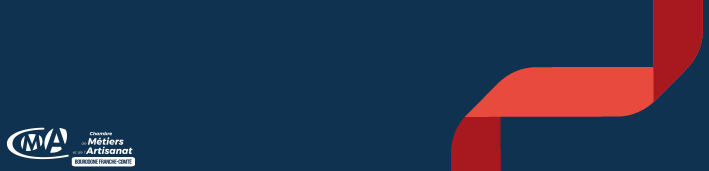 Nous recrutons !
Offre
d’emploi
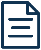 CDD 1 an à temps plein
Un chargé de mission transition énergétique, écologique et numérique
(H/F)
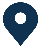 Nevers (58)
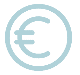 Salaire brut 2145 € à négocier
Et si vous rejoigniez une structure régionale qui accompagne les artisans d’aujourd’hui et de demain ?

Administrée par des artisans élus et toujours au plus près de ses clients, la CMA de Bourgogne Franche-Comté accompagne les entreprises artisanales tout au long de leur vie et agit pour que l’artisanat soit reconnu dans l’économie régionale et locale.

Description du poste
Rattaché à la Direction Développement Economique et Territorial et placé sous l’autorité de la Responsable Régionale des experts en transition numérique et T2E, le chargé de mission  (H/F) est responsable des actions de diagnostic et de conseil des chefs d’entreprises en lien avec les enjeux liés à l’énergie, à l’économie circulaire et à la transformation numérique.
Missions
- Réaliser des diagnostics et des accompagnements individuels auprès des entreprises sur les thématiques suivantes : économie d’énergie, énergies renouvelables (photovoltaïque, solaire), rénovation thermique de leur locaux, multi-flux (énergie, matières premières, déchets, eau…), économie circulaire : 
Etat des lieux principalement sur site, 
Analyse des données et préconisations de solutions techniques, financières et/ou organisationnelles adaptées à l’activité, au process et au bâti, puis définition avec le chef d’entreprise d’un plan d’actions ; 
Formalisation d’un compte-rendu et restitution ; 
Suivi des actions engagées suite aux préconisations, capitalisation des données ; 
Organiser des opérations collectives en lien avec des dynamiques environnementales en mobilisant des entreprises, et ce en partenariat avec des territoires ou  d’autres partenaires (exemple : bourse aux matériaux, évènements autour de la réparation…) ; 
Prospecter des artisans et détecter leurs besoins liés à la transition énergétique, écologique ou numérique ;
Mettre en place et suivre des projets liés à la transformation digitale ;
Accompagner des projets transversaux (transition numérique, formations, lien avec les collectivités…) et vous participez à la promotion de l’offre de services de la CMA BFC.

Le poste à pourvoir dès que possible est situé à Nevers.
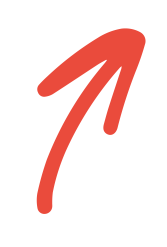 Ce poste nécessite des déplacements ponctuels sur l’ensemble de la BFC.
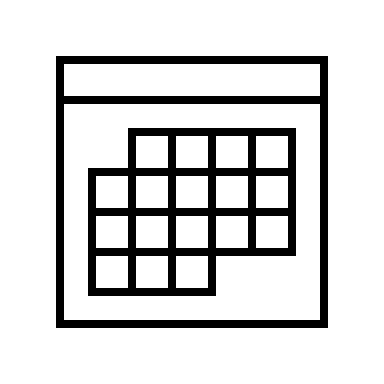 Date de publication : 31 mars 2025
Profil candidat

Bac +3 minimum environnement / transition écologique / maîtrise de l’énergie / aménagement du territoire.

Vous avez de très bonnes connaissances et idéalement une expérience professionnelle, dans les domaines de la transition écologique et énergétique.
Vous êtes doté(e) d’un sens aigu du contact, du client et du travail en équipe. Vous possédez des qualités de rigueur, d’organisation, d’écoute, d’analyse et de reformulation. Une connaissance de l’environnement des entreprises artisanales ou de la TPE serait un plus. 

	Rémunération & avantages
	Salaire brut mensuel 2145 € négociable, prise en compte de l’expérience possible. 

	Avantages : 13e mois, mutuelle, prévoyance, RTT, horaires variables, titres repas. Cadre.

	Nevers : Riche de son patrimoine culturel et historique, Nevers vous offre un cadre de	travail agréable entre terroir, gastronomie et histoire.
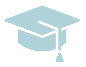 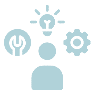 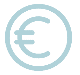 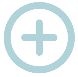 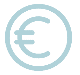 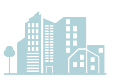 Prêt(e) à rejoindre l’équipe ?
Envoyez lettre de motivation + CV à
 recrutement@artisanat-bfc.fr
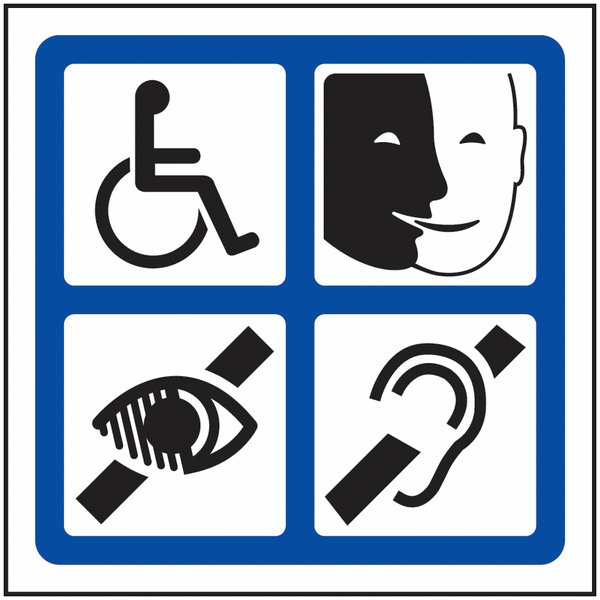 La CMA BFC est une structure handi-bienveillante qui favorise l’inclusion des travailleurs handicapés.